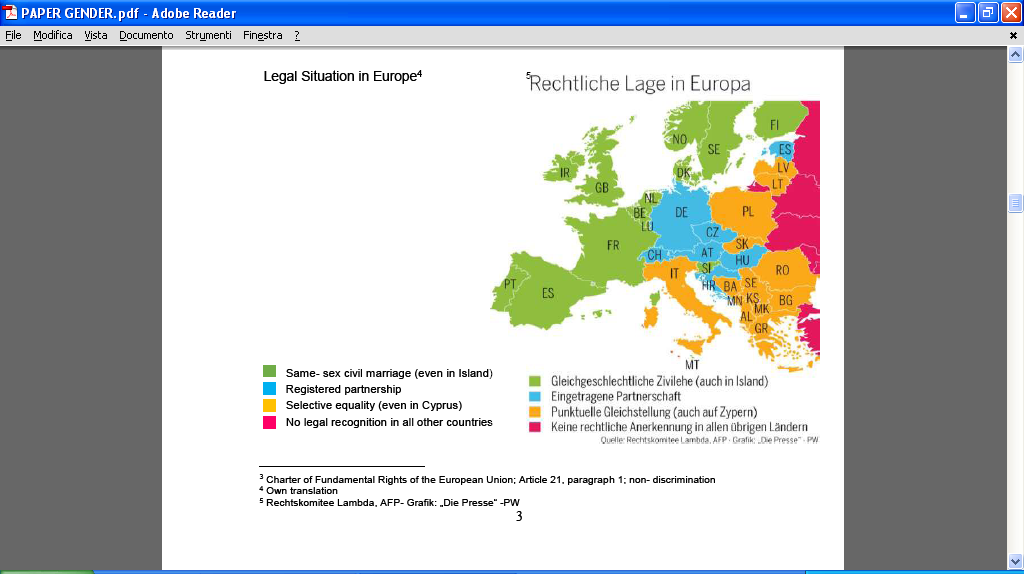 LGBT right in EU (updated 2019)
“The rights of LGBT persons are protected under existing international human rights law, although specific action is often required in order to ensure the full enjoyment of human rights by lesbian, gay, bisexual, transgender and intersex (…) persons. 

LGBT persons have the same rights as all other individuals — no new human rights are created for them and none should be denied to them.  .” 

(Council of the European Union).
Discriminated people
In recent decades, sexual orientation and gender identity have been used to justify serious human rights violations. 

LGBT persons constitute a vulnerable group, who continue to be victims of persecution, discrimination, bullying and gross ill-treatment, even involving extreme forms of violence, including torture and murder.
Criminalized people
European Union is particularly alarmed by the fact that in some countries, sexual relations between consenting adults of the same sex are criminalised and are liable to be punished within the law. 

Moreover, some governments actively seek to limit freedom of assembly, association and expression of LGBT persons.
Absent legispation in may countries
Legislative frameworks protecting LGBT persons from discrimination, homophobia and  and hate crimes are absent in many countries, and discrimination on the basis of real or perceived sexual orientation or gender identity occurs around the world when LGBT persons try to access jobs, health care or education.
Stereotyped attitudes
Attitudes towards LGBT persons are not homogeneous, they range from very negative to very positive and this situation may differ depending on specific subject matter, such as access to marriage for same-sex couples, or political context
Europe not so far behind anyway…
Though, if we consider the Union as a whole and compare it to the worldwide situation, it appears to be more progressive than any other continent.
What lgbt laws include
government recognition of same-sex relationships (such as via same-sex marriage or civil unions);
adoption and recognition of LGBT parenting;
anti-bullying legislation, student non-discrimination laws to protect LGBT children and/or student  and anti-discrimination laws for employment and housing;
hate crime laws providing enhanced criminal penalties for prejudice-motivated violence against LGBT people;
legal recognition and accommodation of reassigned gender;
Changes in society. The importance of coming out
The changes in adapting the law in favor of LGBT people may be explained by a series of cultural and social factors such as, for example, the crisis of marriage, the increasing number of couples who have opted for simple cohabitation, but most importantly, homosexuals have been willingly to “come out” in order to obtain the legal recognition of their status and the consequential civil rights that follow
Antidiscrimination Resolutions of Eu parliament
Another important feature of these improvements comes from the role played by some advocates of LGBT rights. 

They pointed out to a number of resolutions of the European Parliament, which condemned discrimination against lesbians, gay, bisexuals and transgender and called upon the EU Member States to end such discrimination and to provide those people with a regime of legal equality.
Resolutions as symbols
While not legally binding, these resolutions were of significant political importance and encouraged other EU institutions to address the issue of LGBT rights.
Some history. The treaty of Amsterdam (1992)
Until 1992, the most general non-discrimination provision in the Treaties, prohibited discrimination on grounds of nationality only. 
Over the last two decades the European Union has become increasingly committed to the active promotion of human rights. A significant manifestation of this commitment was the inclusion, in the 1997 Treaty of Amsterdam,  of Art. 19 (former art. 13)  which empowered the European Union to "take appropriate action to combat discrimination based on sex, racial or ethnic origin, religion or belief, disability, age or sexual orientation".
1994 Resolution A3-0028/94 of the European Parliament on equal rights for homosexuals and lesbians in the EC
A key document in this context is the 1994 Resolution on equal rights for homosexuals and lesbians in the Union.
In this resolution, the European Parliament called upon Member States to provide lesbians and gay men with legal protection against discrimination and to introduce partnership registration schemes.
2000: Employment Directive (2000, n.78)
The adoption of the which obliged all Member States to introduce legislation banning discrimination in employment on a number of grounds, including sexual orientation by December 2003.
Directive 2002/73/EC
Directive 2002/73/EC of the European Parliament and of the Council of 23 September 2002 amending Council  Directive 76/207/EEC on the implementation of the principle of equal treatment for men and women as regards access to employment, vocational training and promotion, and working conditions.
2006 The Gender Recast Directive (2006/54/EC)
aimed at consolidating the existing provisions on the implementation of the principle of equal treatment between men and women and providing a simplified legal framework on the area of sex discrimination. 

It also refers to discrimination linked to undergoing gender reassignment. However, it does not go as far as addressing issues faced by transgender people who have not undergone, or are not planning to undergo, gender reassignment procedures.
2000: The Nizza Charter
Moreover in 2000, EU adopted the European Charter of Fundamental Rights.  It should be highlighted that the Charter is the first international human rights document to include the term “sexual orientation”, in its Article 21, as a prohibited ground of discrimination:

“Any discrimination based on any ground such as sex, race, color, ethnic or social origin, genetic features, language, religion or belief, political or other opinion, membership of a national minority, property, birth, disability, age or sexual orientation shall be prohibited”.
However EU lelgislation is not enough….
European legislation does not protect against discrimination based on, among others, sexual orientation, in additional public sectors such access to goods and services, social protection and social advantages, education and health care. 
This leaves LGBT individuals unprotected in areas such as homophobic bullying in school, refusal of medical services and treatment to openly LGBT people, refused access to social security schemes among others.
Besides, the EU non-discrimination law does not refer in any of its provisions to explicit prohibition of discrimination on the grounds of a person’s gender identity and gender expression.
Regulation on marriage
EU has made efforts to eradicate discrimination on grounds of sexual orientation, but harmonization on the issue remains undone.  

None of the European provisions above mentioned shall be interpreted as to oblige Member States to change internal jurisdiction on Civil and Family law, consequently leaving the recognition of family or marital status, adoption and reproductive rights up to national laws, reflecting different traditions and policy choices
It has to be highlighted that there are some European countries in strong opposition to the legal recognition of same-sex relationship!!!
Differences in Eu on same sex marriage
Nowadays, marriage is open to same-sex couples in an increasing number of jurisdictions. However, the legal situation for LGBT people in the EU differs markedly from country to country in terms of the type and the extent of the rights accorded or indeed whether rights have been accorded at all
Three categories:
1. “regimes in which provision for formal recognition of same-sex relationships is “inferior” to marriage; 
2. those in which it is more or less “functionally equivalent” to marriage […]; 
3. those in which marriage is available to same-sex as well as opposite-sex couples.”
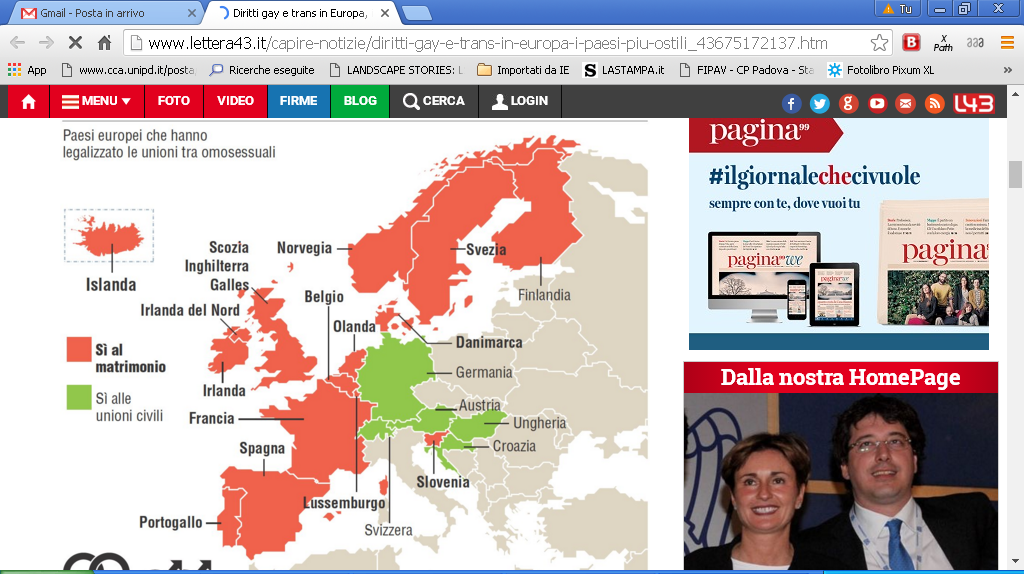 Inserire cartina
numbers
10 European countries legally recognize same-sex marriage, 
13  countries have a form of civil union or unregistered cohabitation, 
The rest: do not provide any legal scheme for same-sex couples.
Regulation on transgender
Although the issues that lesbian, gay and bisexual people face are close to those experienced by transgender people, there are distinct policy challenges related to gender identity. 
People who are transgender, transsexual or intersex have to cope with serious human rights violations.
Recognition of identity
all EU sex discrimination law could thus be applied to transgender people. Moreover, under the European Convention on Human Rights, a transsexual person has the right to have his/her new gender identity recognised, and  marriage with a person of the gender opposite to the gender acquired by the transsexual should be available.
Eu does nothing
The European Union gives Member States wide discretion for the means of recognizing the preferred gender and name. 
In Europe and in other parts of the world this is reflected in various legal requirements that trans and intersex people must meet in order to fit into one of the two possible gender.
1. Approaches of the member states
1. Member States where there is no requirement of hormonal treatment or surgery to obtain a gender reassignment. In these countries legal gender recognition is made possible by bringing evidence of gender dysphoria before a competent authority.
2. Approaches of the member states
2. Member States where hormonal treatment and/or surgery are required for gender reassignment. In these countries the individual must demonstrate:  
that (s)he has followed a medically supervised process of gender reassignment – often restricted to certain state appointed doctors or institutions;
that (s)he has been rendered surgically irreversibly infertile (sterilisation), and/or
that (s)he has undergone other medical procedures, such as hormonal treatment.
3. Approaches of the member states
3. Member States where there are no provisions on this matter. According to the Commissioner for Human Rights of the Council of Europe these countries are in breach of the established jurisprudence of the ECHR because there is no legal certainty Directorate General for Internal Policies, Transgender persons’ rights in the EU Member States, European Parliament, 2010
Regulation on Adoption
The Committee of Minister has invited Member States to make the child’s best interests the primary concern when they decide on parental responsibility for or custody over a child, and that decisions are taken without discrimination based on sexual orientation or gender identity. 
A report produced for the Council of Europe focused on the rights and legal status of children brought up in various forms of marital or non-marital partnership or cohabitation. It found that the well-being of children in families of same-sex partners depends not only on the families themselves, but on the legal framework that ensures or limits the stable protection they receive from their carers.
2008: convention on adoption
In the European context, the 2008 Convention on the Adoption of Children addresses the scope for considering same-sex couples as adoptive parents. 
Some States may allow for a child to be adopted by couples of the same sex who are married to each other, or who have entered into a registered partnership. 
States can also extend the scope of this convention to different-sex couples and to same-sex couples who are living together in a stable relationship.
LGBT persons can adopt a child by one of three procedures (council of Eu, 2011)
Single-parent adoption through which a single lesbian woman or gay man may apply to become an adoptive parent. 

Second-parent adoptions (or step-child adoption) A same-sex couple can adopt their partner’s biological or adopted children without terminating the first parent’s legal rights. Second-parent adoptions protect the parents by legally recognizing the parental status to both of them. The lack of second-parent adoption deprives the child and the non-biological parent of rights if the biological parent dies or in the case of divorce, separation, or other circumstances that would bar the parent from carrying out parental responsibilities. The child also has no right to inherit from the non-biological parent. Moreover, at an everyday level, the lack of second-parent adoption rules out parental leave, which can be harmful financially for LGBT families. 

Joint adoption of a child by a same-sex couple.
Other type of methods
In some States, homosexual couples can become parents also through helpful techniques of assisted reproduction.
The Rainbow map
Discrimination on the grounds of sexual orientation or gender identity is the most common issue experienced by LGBT persons. 
Generally, the EU is moving in a positive direction in dealing with sexism, homophobia, and to a lesser extent, transphobia. 

But what is the real situation within the national territory of EU’s Member States?
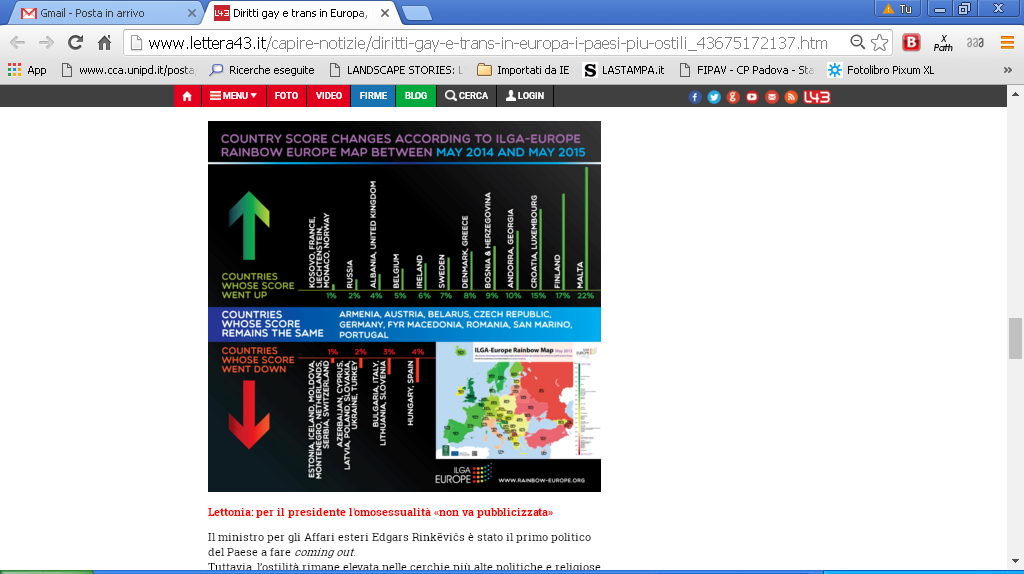 ILGA Europehttp://www.ilga-europe.org/resources/rainbow-europe/2015
To assess the situation every year ILGA Europe produces a report which aims to document the progresses and trends regarding the human rights situation of LGBT people across the Member States of the Council of Europe.
  ILGA Europe (International Lesbian, Gay, Bisexual, Trans & Intersex Association) is an international non-governmental organization which works for equality and human rights for LGBTI people at the European level.
Description of the map
The Rainbow Map covers the legal and policy situation with regards to 6 thematic categories (equality and non-discrimination, family, bias motivated speech or violence, legal gender recognition, freedom of assembly, association, and expression and asylum). 
Each State is given a percentage score, reflecting the extent to which it provides full legal equality for LGBT people.
Conclusions
The prohibition of discrimination and the protection of human rights are important issues within the EU legal order. Nevertheless, discrimination against lesbians, gay, bisexual and transgender persons persist throughout Europe. Although sexual orientation is now recognized by EU law, the scope of the protection remains limited, without covering social protection, health care, education and access to goods and services – areas in which LGBT people are often discriminated against.
LGBT people should see guaranteed for themselves the same rights as any other individual in subjects such as freedom of movement, asylum, freedom of assembly and association, access to health care, education and employment. For this reason I didn’t feel the need to go more in depth on these topics just because they are not “special” rights, but should granted to all, despite one’s own sexual orientation.
Combating discrimination has increasingly become part of the European policies and the subject of numerous resolutions and directives of the European institutions, but the topic remains problematic when it touches on issues pertaining to areas traditionally reserved to Member States. Without a functional legal framework for LGBT people, it is not only legal recognition which is lacking, but also another fundamental element of free­dom: the freedom to choose this framework for oneself and one’s partner – or not to choose it, as the case may be. It is senseless to provide a society with legal provisions if social attitude remains archaic.